October 2020
Low Latency resource agreements
Date: 2020-10-19
Authors:
Slide 1
Jonas Sedin, Ericsson
October 2020
Abstract
The TXOP mechanism and/or long transmit durations are well suited to non-critical transmissions, however critical transmissions suffer from the channel access delay induced by it
Methods are needed to provide more predictable channel access when STAs with different set of traffic requirements can coexist better
We propose to enable agreements between two nodes with different traffic requirements to allow sharing of resources during a reserved TXOP
Slide 2
Jonas Sedin, Ericsson
October 2020
Background
Low latency is an important feature that has been discussed within 11be:
[1] presents a set of proposals – one of them being RD protocol for STA to AP and between OBSS STAs 
[2] presents an approach to enable periods of time during which low latency traffic can be protected from intra-BSS congestion
[3] proposes a general channel access method and associated signaling to provide a more predictable/latency throughput performance
[4] discusses possible ways for AP to constrain the use of protected channel access by using restricted TWT SPs
[5] reservation of resources for specific traffic announced by beacon or probe response
Most significant are the ideas of introducing Service Periods where only low latency STAs are allowed to transmit
A lot of the proposals require significant changes at the MAC layer and may still not be able to guarantee bounded latency or channel access
We propose simple solutions to establish agreements between devices to achieve lower channel access latency
Slide 3
Jonas Sedin, Ericsson
October 2020
Problem: Critical transmissions and TXOP mechanism
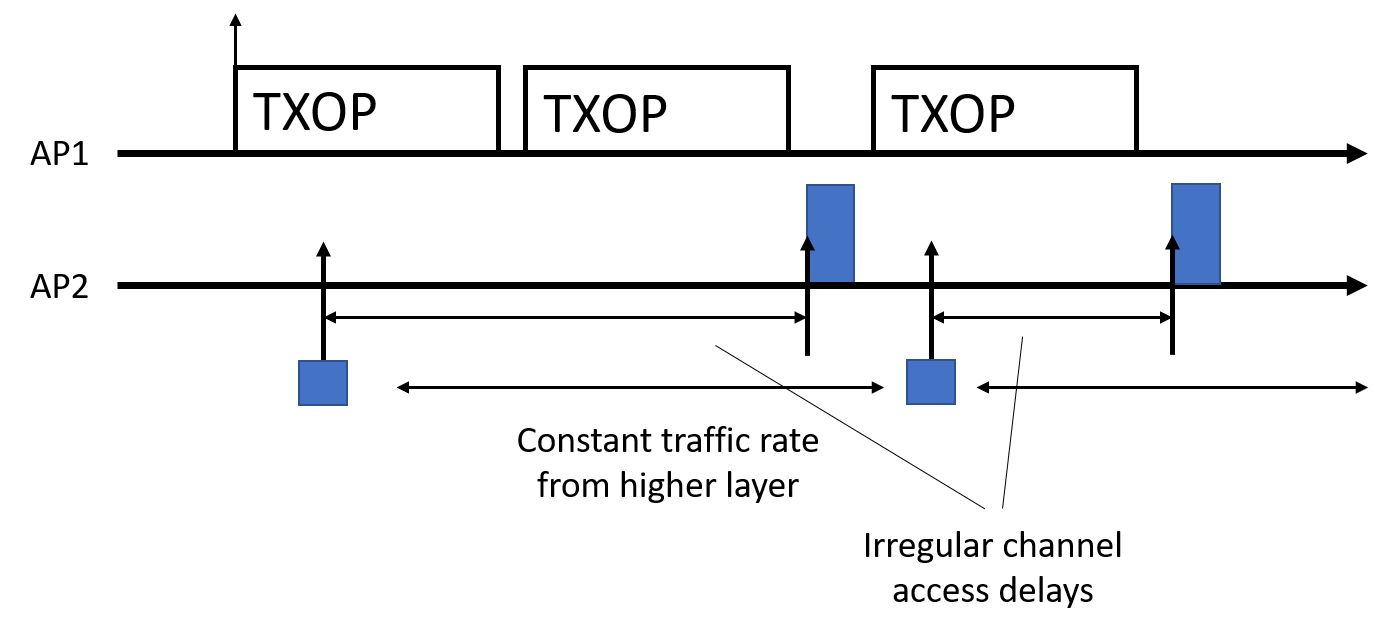 Non-critical traffic: Any type of traffic without strict priority and reliability requirements
Critical traffic: May arrive at any time with high priority requirements. 
In this example, AP2 will suffer severely from not being able to share resources from AP1 and AP1 will still have to contend with AP2
Slide 4
Jonas Sedin, Ericsson
October 2020
Problem: Critical transmissions and TXOP mechanism
As an example simulation:
A single AP
A STA with a non-critical full buffer traffic model, using 4ms TXOP limit
A STA with low latency small packet data arriving from higher layers roughly every 0.05s 
It can be seen that the STA with low latency will not only suffer from large average latency, but also from a long tail
While the example is simple, it highlights a major issue 
For critical traffic, improving the latency of the large tail is just as important as improving average latency
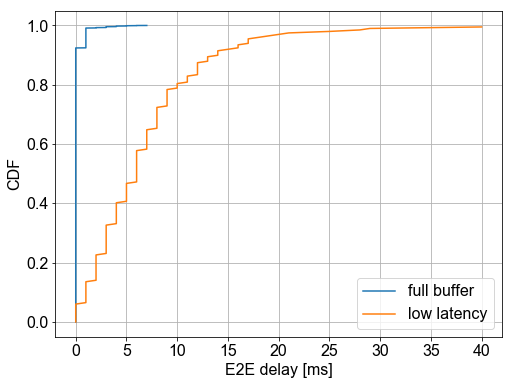 Slide 5
Jonas Sedin, Ericsson
October 2020
Example: Critical Transmissions Time Duration
If a STA wants to transmit 115 Bytes of critical data along with an ACK, it would take the following amount of time with 20MHz BW HE, 242 carriers
Preamble + header + MPDU(MCS3): 44us + 13.6us + 3*13.6us = 106.4us
SIFS: 16us
Ack: Preamble + header: 44us + 13.6us = 57.6us
This sums up to 180us, which compared to maximum TXOP duration of 4.096ms, equals to a 3% of its duration
If possible to share small percentage of TXOP then throughput of the sharer is not expected to be suffering
Slide 6
Jonas Sedin, Ericsson
October 2020
Proposal
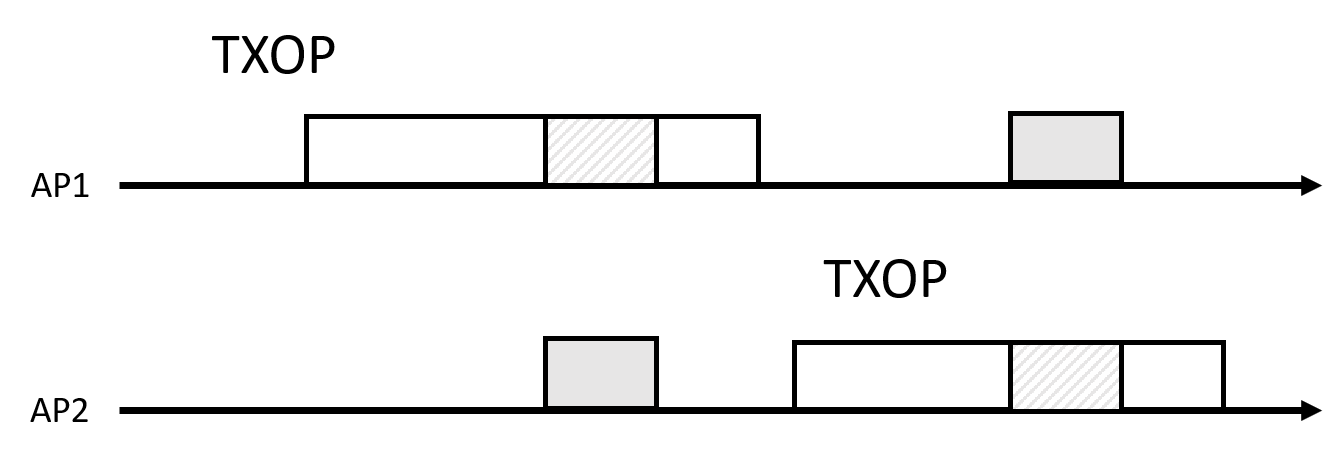 The basic idea:
Enable the AP/non-AP STAs to share or partially share their TXOPs with other AP/non-AP STAs through pre-configured agreement between two AP/non-AP STAs
Agreement is only between two nodes and thus legacy devices will not be affected
The amount of reserved resources is set during the negotiation phase; however critical transmissions generally have small data packets and need small fractions of the TXOP length.
Slide 7
Jonas Sedin, Ericsson
October 2020
Proposal 1: Opportunistic spatial reuse agreements
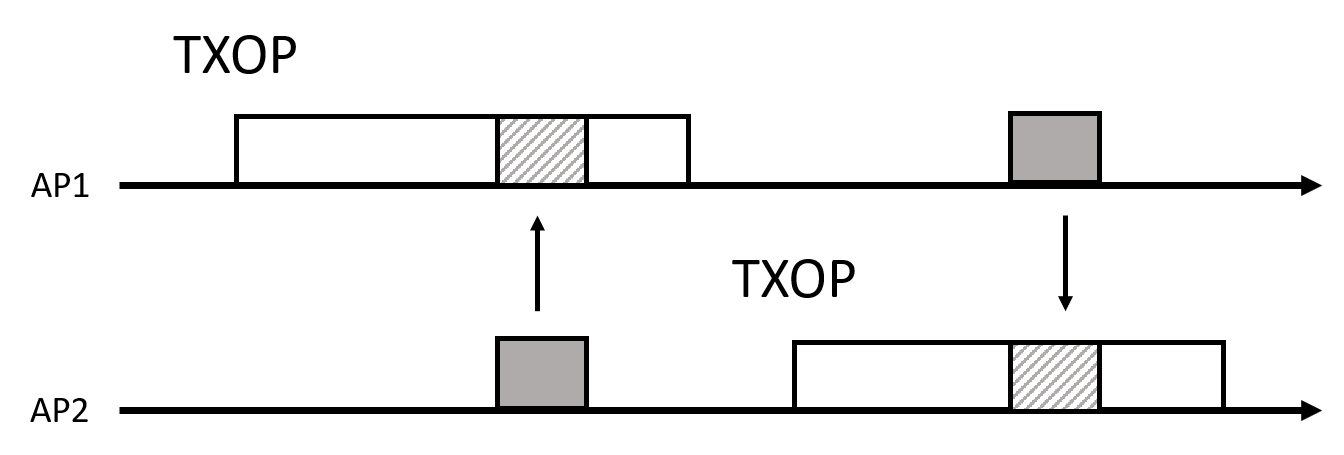 One way to enable a STA to send critical data that may arrive during an ongoing TXOP transmission of another STA is to let the critical transmission overlap with the ongoing transmission(s)
The agreement between the two STAs may allow them to transmit on certain resources or for the whole TXOP duration whenever they reserve a TXOP. 
A special case is when both transmissions go through and/or if any of the nodes lower their transmission power – this moves it close to spatial reuse
Slide 8
Jonas Sedin, Ericsson
October 2020
Proposal 2: Low latency resources in TXOP agreements
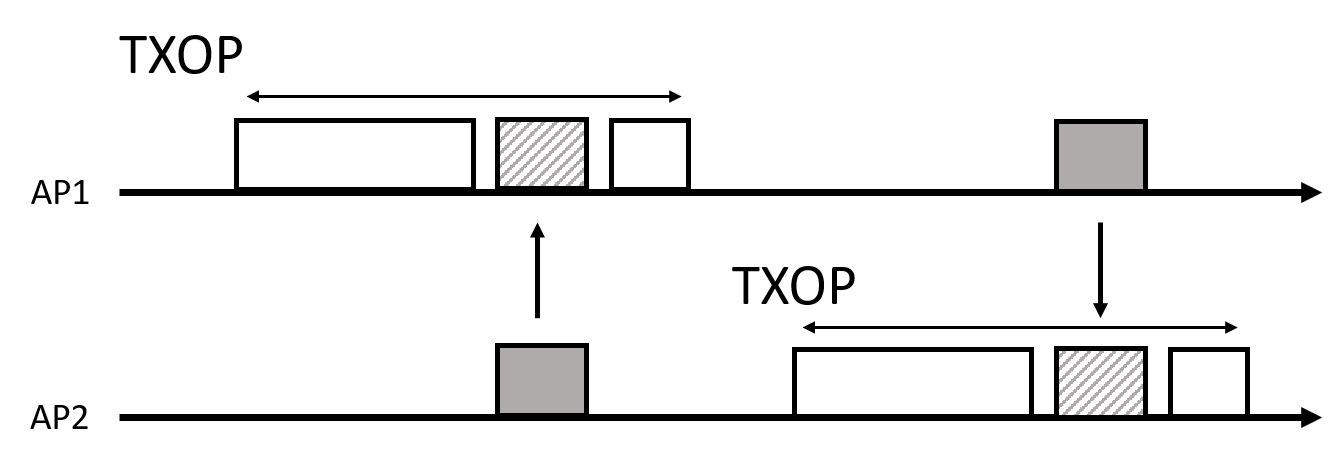 Another way to enable a STA to send critical data that may arrive during an ongoing TXOP transmission of another STA is to leave out empty resources within the TXOP
An agreement is thus made whereby the TXOP owner will not transmit on some resources and allow the other STA to transmit on those resources
Slide 9
Jonas Sedin, Ericsson
October 2020
Proposal 2 cont: Low latency resources in TXOP agreements
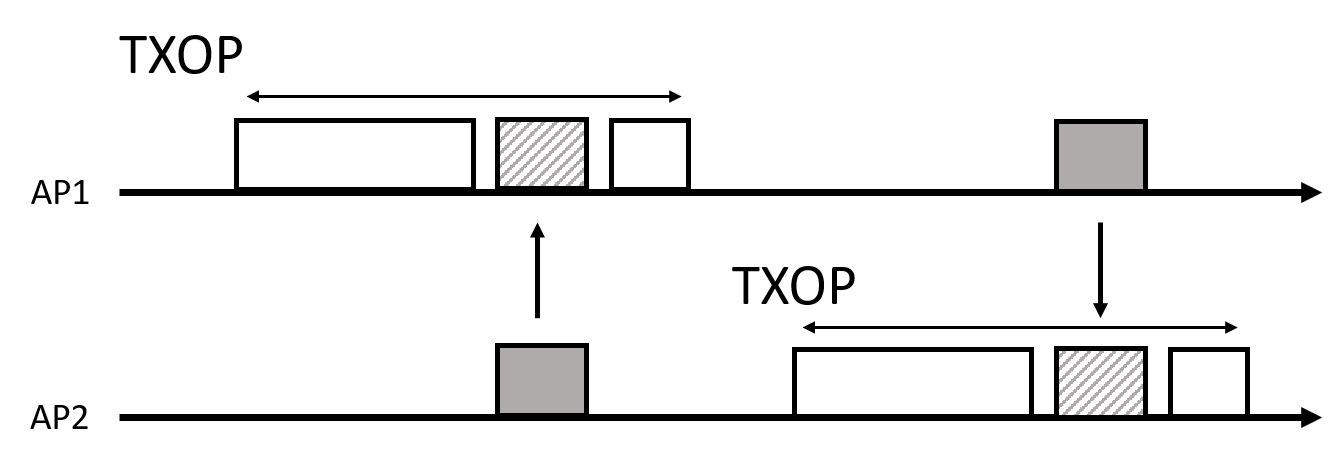 The resources reserved for critical transmissions may be reclaimed by the TXOP owner (e.g., if not used) or released by the STA with critical data (e.g., if not needed or used).
Reclaiming the resources may be required to deal with channel access rules
If the STA is required to send an indication whenever the resources are not needed, then it would be beneficial for the STA to end the agreement – which prevents the resources from being wasted
Slide 10
Jonas Sedin, Ericsson
October 2020
Advantages
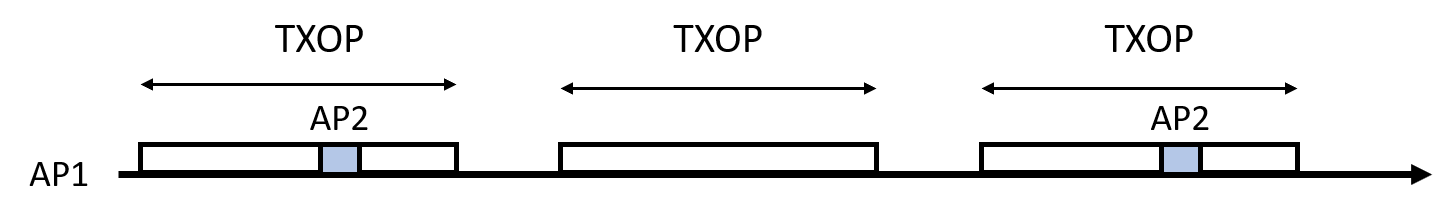 By allowing sharing of resources, the latency for critical data is expected to be reduced
In proposal 1 the channel access delay may be very low but cause interference, while in proposal 2 the channel access delay would be higher but with no interference
The loss in throughput is expected to be minimal for the device that shares
The proposed solution can co-exist with legacy devices as the nodes only use each other’s resources 
This opposed is to other proposed methods where empty resources are reserved in time for latency critical access that legacy devices would not understand
Slide 11
Jonas Sedin, Ericsson
October 2020
Relation to previous work
COT sharing
In LAA/NR-U methods exists for a gNB to share its TXOP with its UE
11ax Spatial reuse 
It is not suitable for low latency uses due the ad-hoc nature of 11ax SP, where any STA may transmit if a Spatial Reuse frame is sent
Reverse Direction protocol
Reverse Direction protocol allows an AP to reserve a TXOP and grant a non-AP STA to transmit – in our proposal the grant is not needed and the coordination may be intra-BSS
Slide 12
Jonas Sedin, Ericsson
October 2020
Summary
We have proposed two mechanisms to allow critical transmissions during ongoing transmissions in a reserved TXOP. 
The two mechanisms are based on 
Opportunistic spatial reuse agreements
Low Latency resources in TXOP
Slide 13
Jonas Sedin, Ericsson
October 2020
SP
Do you agree that low latency should be considered through pre-configured agreements between STAs? (R2)
Yes
No
More details needed
Slide 14
Jonas Sedin, Ericsson
October 2020
References
[1] 11-20-0005r1 Proposals on Latency Reduction
[2] 11-20-1350r0 Enhancements for QoS and low latency in 802.11beR1
[3] 11-20-1045r3 Prioritized EDCA Access
[4] 11-20-1046r4 Proposed TWT Enhancement for Latency Sensitive Traffic
[5] 11-20-1355r2 Access mechanisms to meet the requirements of low latency traffics
[6] ETSI EN 301 893 5GHz RLAN Harmonised Standard covering the essential requirements of article 3.2 of Direction 2014/53/EU V2.0.7 (2016-11)
Slide 15
Jonas Sedin, Ericsson